KELAINAN-KELAINAN KROMOSOM
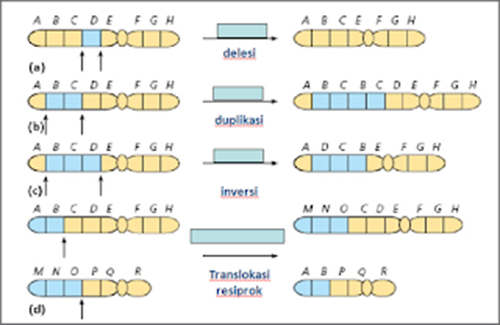 Kelainan kromosom dapat dibedakan menjadi 2, yaitu perubahan struktur kromosom dan perubahan jumlah kromosom.
1.  Perubahan struktur kromosom 
     Perubahan struktur kromosom secara umum dapat   
     disebabkan oleh
     4 hal, yaitu delesi, duplikasi, inversi, dan translokasi.
a.   Delesi
Delesi atau defisiensi merupakan peristiwa hilangnya sebagian kromosom karena kromosom tersebut patah. Potongan kromosom yang tidak memiliki sentromer akan tertinggal dalam anafase dan hancur dalam plasma. Kromosom dapat patah di satu tempat dekat ujung kromosom sehingga bagian ujung kromosom terbuang (delesi terminal) atau dapat terjadi kepatahan di dua tempat , dan mengakibatkan hilangnya suatu segmen di bagian tengah kromosom (delesi interkalar
Jika delesi terjadi terlalu banyak, kehilangan gen biasanya mengakibatkan kematian dalam kandungan (maupun segera, setelah lahir), namun dalam beberapa kasus, bayi masih dapat hidup cukup lama, tetapi dengan kelainan-kelainan fenotip. Delesi kromosom dapat disebabkan oleh pemanasan, radiasi, virus atau bahan kimia. Kelainan-kelainan yang disebabkan oleh delesi pada kromosom adalah:
cry du chat
"Cri du chat" dalam bahasa Prancis berarti "teriakan kucing", dan kondisi itu dinamakan demikian karena membuat bayi yang terkena menangis bernada tinggi yang terdengar seperti suara seekor kucing. Tangisan ini terdengar segera setelah bayi lahir dan berlangsung selama beberapa minggu, kemudian menghilang. Sindroma ini ditemukan pada 1 diantara 20.000 dan 1 diantara 50.000 bayi. 
Sindroma Cri Du Chat (Sindroma Tangisan Kucing, Sindroma 5p) disebabkan oleh penghapusan bagian dari lengan pendek kromosom 5. Penyebab terjadinya penghapusan ini tidak diketahui, tetapi pada sebagian besar kasus, diperkirakan penyebabnya adalah hilangnya 1 keping kromosom 5 pada saat pembentukan sel telur atau sperma.
Kasus lainnya terjadi karena salah satu orang tua membawa kromosom 5 yang telah mengalami translokasi (penyusunan ulang Individu).
             Ciri-ciri: 
Tangisan bernada tinggi seperti suara kucing 
Berat badan lahir yang rendah dan pertumbuhan yang lambat 
Kepalanya kecil (mikrosefalus) 
Wajah asimetris dan mulutnya tidak dapat menutup rapat
Hidungnya lebar 
Lehernya pendek 
Hipertelorisme (kedua mata terpisah jauh) 
Fissura palpebra (mata sipit ke bawah)
Mikrognatia (rahang kecil) 
Letak telinga lebih rendah (mungkin bentuknya juga abnormal) 
Skin tag di depan telinga 
Di sela jari kaki maupun tangan terdapat kulit tambahan (seperti selaput) atau jari-jarinya menyatu - Simian crease (garis tangan pada telapak tangan hanya satu) 
Keterbelakangan mental 
Perkembangan kemampuan motoriknya lambat atau tidak lengkap 
Sering disertai kelainan jantung
Wolf-Hirschhorn syndrome
Kelainan ini disebabkan oleh penghapusan parsial dari lengan pendek kromosom 4. Individu yang mengalami kelainan Wolf-Hirschhorn syndrome memiliki ciri-ciri terhambatnya pertumbuhan, keterbelakangan mental yang mendalam, dan fitur wajah yang khas dengan luas hidung datar dan dahi yang tinggi.
Jacobsen syndrome
Sindrom Jacobsen, juga dikenal sebagai gangguan penghapusan terminal kromosom 11q. Hal ini dapat menyebabkan cacat intelektual, penampilan wajah yang khas, dan berbagai masalah fisik termasuk cacat jantung. Sindrom ini pertama kali diidentifikasi oleh dokter Denmark Petra Jacobsen, dan diyakini terjadi pada sekitar 1 dari setiap 100.000 kelahiran. Sindrom ini merupakan gangguan yang sangat langka.
Duplikasi
Duplikasi ialah peristiwa bahwa suatu bagian kromosom mempunyai gen berulang, akibat pertambahan panjang suatu lengan kromosom. kelainan ditulis dengan tanda + (18q+). Adisi dapat  terjadi karena pertambahan materi yang sudah ada (berupa pengulangan). Peristiwa duplikasi dapat ditemukan pada lalat buah Drosophila melanogaster . Lalat normal bermata bulat, lalat mutan bermata sempit ('Bar') hasil dari duplikasi pada kromosom-X.
Inversi
Kelainan ini jarang ditemukan.. Pada inversi, kromosom mempunyai urutan gen yang terbalik karena terjadinya perputaran kromosom 180 r
Translokasi
Translokasi terjadi ketika sebagian segmen kromosom berpindah ke kromosom lain. Beberapamacam translokasi seperti translokasi G/G yaitu translokasi antara kromosom 22/21, atau translokasi D/G yaitu translokasi antara kromosom 14 atau 15 dengan kromosom 21.
Perubahan jumlah kromosom
Secara umum perubahan jumlah kromosom ada 2, yaitu euploid dan aneuploid.
1. Euploidi
Euploidi ialah suatu keadaan dimana jumlah kromosom yang dimiliki oleh sesuatu makhluk merupakan kelipatan dari kromosom dasarnya (kromosom haploidnya). Individunya disebut bersifat euploid. Banyak dijumpai pada tumbuhan, pada hewan dan manusia jarang karena menyebabkan kematian. Salah satu contoh: semangka tanpa biji.
Aneuploidi
Ialah suatu keadaan dimana suatu organisme kekurangan atau kelebihan kromosom tertentu.    Individu disebut bersifat aneuploid. Biasanya disebabkan karena nondisjunction
Sindroma Down (trisomi-21)
Trisoma 21 atau yang disebut sindroma Down adalah kelainan kromosom yang paling sering terjadi dengan frekuensi 1 dari 700 bayi lahir dan bahkan lebih sering terjadi pada ibu yang hamil pada usia (>35 tahun). 
Pada penderita sindroma Down terdapat tiga untai kromosom 21. Jumlah kromosom 21 yang berlebih ini mengakibatkan gejala-gejala seperti retardasi mental, kelainan jantung bawaan, berat badan bayi yang kurang normal, pendengaran dan penglihatan berkurang, otot-otot melemah (hipotonia)
Ciri-ciri:
IQ rendah
tubuh pendek
kepala lebar
wajah membulat
kelopak mata memiliki lipatan epikantus mirip orang 'oriental'
mulut selalu terbuka
Formula kromosom :
Perempuan = 47,XX, +21
Laki-laki     = 47,XY, +21
Sindroma Trisomi-18 (Sindroma Edward's)
Trisomi 18 atau sindroma Edward disebabkan oleh adanya 3 untai kromosom 18 pada tiap sel penderita. 
Berlebihnya jumlah kromosom 18 ini jarang terjadi dengan frekuensi 1 dari 1500 bayi yang lahir dan gejalanya adalah retardasi mental berat, gangguan pertumbuhan, ukuran kepala dan pinggul yang kecil, dan kelainan pada tangan dan kaki
Ciri-ciri :
kelainan pada banyak alat tubuh
telinga rendah
rahang bawah rendah
mulut kecil
tuna mental
ginjal dobel 
tulang dada pendek
 Hanya dijumpai pada anak2, pada dewasa tidak pernah karena mengakibatkan kematian
KELAINAN KROMOSOM
Kromosom adalah untaian material genetik yang terdapat didalam setiap sel mahkluk hidup. Setiap sel yang normal mempunyai 46 kromosom yang terdiri dari 22 pasang kromosom non-sex (kromosom 1s/d kromosom 22) dan 1 pasang kromosom sex (kromosom X dan Y) yang menentukan jenis kelamin.
Kromosom juga berfungsi untuk membawa informasi genetik yang sangat menentukan proses pertumbuhan dan perkembangan janin dan juga fungsi tubuh untuk kehidupan sehari-hari. Proses pertumbuhan ini meliputi pembentukan protein-protein tubuh, sehingga kelainan genetik atau struktur dan jumlah kromosom akan sangat mempengaruhi pembentukan protein-protein tubuh dan dapat mengakibatkan pertumbuhan dan perkembangan janin atau bayi yang tidak normal
Setiap orang mendapatkan 1 dari tiap pasangan kromosom dari ayahnya dan 1 dari ibunya, dengan kata lain setiap orang mendapatkan 23 kromosom dari ayah (dibawa oleh sperma) dan 23 kromosom dari ibunya (dibawa oleh sel telur), yang kemudian total menjadi 46 kromosom (23 pasang) setelah pembuahan.
Sindroma Turner
Sindrom Turner (disebut juga sindrom Ullrich-Turner, sindrom Bonnevie-Ullrich, sindrom XO, atau monosomi X) adalah suatu kelainan genetik pada wanita karena kehilangan satu kromosom X.
Wanita normal memiliki kromosom seks XX dengan jumlah total kromosom sebanyak 46, namun pada penderita sindrom Turner hanya memiliki kromosom seks XO dan total kromosom 45. 
Hal ini terjadi karena satu] kromosom hilang saat nondisjungsi atau selama gametogenesis (pembentukan gamet) atau pun pada tahap awal pembelahan zigot.
Ciri-ciri:
Wanita dengan sindrom Turner akan memiliki kelenjar kelamin (gonad) yang tidak berfungsi dengan baik dan dilahirkan tanpa ovari atau uterus. Apabila seorang wanita tidak memiliki ovari maka hormon estrogen tidak diproduksi dan wanita tersebut menjadi infertil. 
Namun, apabila seorang penderita sindrom Turner memiliki sel normal (XX) dan sel cacat (sindrom Turner/XO) di dalam tubuhnya, maka ada kemungkinan wanita tersebut fertil. Wanita dengan keadaan demikian disebutmosaikisme (mosaicism). 
Penderita sindrom Turner memiliki beberapa cenderung ciri fisik tertentu seperti bertubuh pendek, kehilangan lipatan kulit di sekitar leher, pembengkakan pada tangan dan kaki, wajah menyerupai anak kecil, dan dada berukuran kecil.
Beberapa penyakit cenderung menyerang penderita sindrom ini, di antaranya adalah penyakit kardiovaskular, penyakit ginjal dan tiroid, kelainan rangka tulang seperti skoliosis dan osteoporosis, obesitas, serta gangguan pendengaran dan penglihatan.
Sebagian besar penderita sindrom ini tidak memiliki keterbelakangan intelektual, namun dibandingkan wanita normal, penderita memiliki kemungkinan yang lebih besar untuk menderita keterbelakangan intelektual 
Sebagian penderita sindrom Turner memiliki kesulitan dalam menghafal, mempelajari matematika, serta kemampuan visual pemahaman ruangnya rendah. Perbedaan fisik dengan wanita normal juga membuat penderita sindrom Turner cenderung sulit untuk bersosialisasi.
Pada bayi tampak kecil, kaki dan tangan bengkak karena edema limfe, pterygium colli (kelebihan kulit leher), batas rambut belakang rendah, pada dewasa bentuk badan pendek, dan amenorrhea karena ovarium yang sangat kecil. Formula kromosom 45,XO
Sindroma Klinefelter
Penderita pria dengan ciri seperti wanita :
tumbuhnya payudara
pertumbuhan rambut kurang
lengan dan kaki ekstrim panjang sehingga seluruh tubuh nampak tinggi
suara tinggi seperti wanita
testis kecil
Genitalia eksterna tampak normal tetapi spermatozoa biasanya tidak dibentuk sehingga individu bersifat steril
Formula kromosom : 47,XXY
Pria XYY
Ciri karakteristik :
Agresif
Suka berbuat jahat serta melanggar hukum
Abnormalitas pada alat genitalia luar dan dalam, namun tidak menimbulkan anomali pada tubuh
Superfemale
Terjadi 1 diantara 1000 kelahiran bayi wanita dan disebabkan karena non-dysjunction. Ciri-cirinya perwakan seperti wanita biasa, perkembangan seks normal, tidak infertil, hanya kecerdasannya seringkali rendah. Kariotipenya 47-XXX
Hermafrodistismus
jarang dijumpai. Terdapat jaringan testis pada sisi yang satu dan jaringan ovarium pada sisi yg lain. Sebagian besar dari penderita menunjukkan kromatin seks dan gambaran kariotipe wanita. Kariotipe antara lain 46-XX atau 46-XY
Maskulinisasi pada wanita dgn kromosom dan gonad wanita
Sering disebut sebagai sindrom adrogenital kongenital (congenital adrenal hiperplasia). Disebabkan pengaruh virilisasi oleh androgen yang dibuat sebagai hasil gangguan dari metabolisme pada glandula adrenal. Karena gangguan itu androgen dibuat berlebihan pada janin.
Ciri-cirinya : pada bayi ditemukan lipatan labium mayus kanan dan kiri menjadi satu dan klitoris membesar. Di dalam lipatan yg menyerupai skrotum tidak ditemukan kelenjar kelamin. Uterus, tuba dan ovarium tampak normal. Androgen tdk mempengaruhi tumbuhnya alat genitalia janin wanita
Sindrom feminisasi Testikuler
Suatu kelainan pada seseorang dgn genotipe pria dan fenotipe wanita, dan dengan genitalia eksterna seperti pada wanita.Penyebabnya → gangguan metabolisme endokrin pada janin, dimana tidak ada kepekaan jaringan alat-alat genital terhadap androgen yg dihasilkan secara normal oleh testis janin.Ciri-cirinya : mempunyai ciri-ciri khas wanita tetapi tidak mempunyai genitalia interna wanita, dan terdapat testis yang tidak berkembang ditemukan di rongga abdomen
kanalis inguinalis atau di labium mayus. Testis tidak menunjukkan spermatogenesis. Sebagian besar berwajah wanita, tinggi , pertumbuhan pannukulus adiposus normal dan pertumbuhan mammae baik. 
Rambut pubis kurang atau tidak ada demikian pula rambut ketiak, vagina pendek dan menutup. Kelenjar kelamin hanya mengandung jaringan testis yang rudimenter dan kemungkinan akan menimbulkan neoplasma oleh sebab itu harus diangkat jika sudah dewasa.
Anencephaly, kelainan pembuluh saraf yang menyebabkan otak dan tengkorak 
    cacat; kebanyakan anak-anak meninggal pada
    saat kelahiran.
Spina Bifida, kelainan saluran saraf yang menyebabkan abnormalitas tulang belakang dan otak.
Thalassemia, kelompok kelainan darah bawaan yang menyebabkan gejala kuran darah yang mulai lesu dan lemah hingga kegagalan hati.
Anemia Sel Sabit (Sickle-cell anemia), kelainan darah yang menghambat pasokan oksigen tubuh. Dapat menyebabkan pembengkakan tulang persendian, krisis sel sabit, kegagalan jantung dan ginjal. 
Sel darah merah biasanya berbentuk seperti cakram atau piringan hitam. Sel-sel ini mati dengan cepat sehingga terjadi anemia dan kematian individu secara dini.
Penyakit   Jantung  Bawaan
Atrial Septal Defect (ASD)
Atrial Septal Defect merupakan bukaan yang menetap pada dinding interatrial setelah lahir sehingga memungkinkan komunikasi langsung antara atrium kanan dan kiri. Defek ini terjadi karena pembentukan sepptum secundum yang tidak sempurna,resorpsi berlebihan pada septum primum, atau kombinasi antara keduanya. 
ASD juga dapat terjadi pada kegagalan penutupan foramen ovale. Secara fisiologis, foramen ovale akan menutup dalam beberapa hari setelah lahir dan menutup dengan sempurna pada usia 6 bulan.
Darah yang kaya oksigen mengalir dari kiri ke kanan atrium karena tekanan di atrium kiri lebih besar. Aliran darah dari kiri ke kanan menyebabkan volume overload dan pembesaran atrium dan ventrikel kanan. P
Pengisian yang berlebihan ini akan menurnkan komplians jantung kanan sehingga left-to-right shunt akan berkurang. Bila terjadi peningkatan tekanan di arteri pulmoner, aliran dapat berbalik arah menjadi right-to-left shunt. Biasanya bayi dengan ASD tidak menunjukkan gejala klinis (asimptomatik). 
Kelainan ini dapat terdeteksi dengan adanya murmur. Gejala dapat muncul pada kelainan yang lebih berat seperti sesak saat beraktifitas, kelelahan, infeksi saluran napas bawah yang berulang. Pada dewasa, dapat terjadi penurunan stamina, palpitasi, dan takiaritmia akibat pembesaran atrium kanan
Ventricular Septal Defect (VSD)
Ventricular septal defect merupakan bukaan yang menetap pada septum antara ventrikel. Perubahan hemodinamik pada VSD tergantung pada besarnya defek, serta resistensi pembuluh darah sistemik dan pulmoner. Pada VSD kecil, resistensi defek lebih tinggi dibandingkan resistensi sistemik maupun pulmoner sehingga besarnya aliran bergantung pada besarnya lubang. 
Sebaliknya pada VSD yang besar, defek bersifat nonrestriktif sehingga volume aliran bergantung pada resistensi pulmoner dan sistemik. Pada bayi baru lahir, resistensi pulmoner besarnya hampir sama dengan resistensi sistemik sehingga aliran terjadi minimal pada VSD.
Namun seiring waktu, resistensi pulmoner akan turun sehingga aliran darah dari kiri ke kanan akan meningkat melalui defek. Ketika aliran meningkat, terjadi volume overload pada ventrikel kiri, sirkulasi pulmoner, ventrikel kiri, dan atrium kiri menyebabkan dilatasi ruang jantung
Pasien dengan VSD kecil biasanya tidak menunjukkan gejala klinis. Namun pada VSD yang lebih besar akan memperlihatkan gejala seperti gagal jantung kongestif seperti takipnea, sulit makan, gagal tumbuh, dan infeksi saluran napas bawah berulang.
Patent Ductus Arteriosus
Ductus arteriosus merupakan pembuluh darah yang menghubungkan antara arteri pulmoner dan aorta selama kehidupan fetus. Patent ductus arteriosus terjadi apabila terjadi kegagalan penutupan ductus arteriosus setelah bayi lahir sehingga terjadi koneksi yang menetap antara kedua pembuluh besar. 
Infeksi rubella pada trimester pertama, kelahiran prematur, dan kelahiran di altitude tinggi. Normalnya, ductus arteriosus akan berkontriksi setelah lahir akibat stimulasi peningkatan kadar oksigen dalam darah dan penurunan kadar prostaglandin
Sebelum lahir, resistensi pulmoner lebih tinggi dibandingkan aorta sehingga darah mengalir dari arteri pulmoner ke aorta. Setelah bayi lahir, resistensi arteri pulmoner berangsur turun menyebabkan aliran balik dari aorta ke arteri pulmoner. 
Kondisi left-to-right shunt ini akan menyebabkan volume overload pada sirkulasi pulmoner, atrium kiri, dan ventrikel kiri. Hal ini dapat menyebabkan dilatasi ventrikel dan gagal jantung kiri.
Tetralogy  of Fallot
Tetralogy of fallot terbentuk akibat defek pada satu rangkaian perkembangan jantung yaitu pada perpindahan anterior dan cephalad infundibular dari septum interventrikular. Akibat defek ini, terjadi 4 kelainan pada ToF: (1) VSD akibat kesalahan penjajaran septum interventrikular anterior, (2) Stenosis pulmonal yang diakibatkan obstruksi saat perpindahan infundibular, (3) Overriding aorta yang mendapatkan darah dari kedua ventrikel, (4) hipertrofi ventrikel kanan yang disebabkan tekanan tinggi di ventrikel kanan akibat stenosis pulmonal.
Peningkatan resistensi akibat stenosis pulmonal menyebabkan darah yang miskin oksigen dari vena sistemik dialirkan ke ventrikel kiri melalui VSD. Darah ini akan bercampur dengan darah yang kaya oksigen ke seluruh tubuh sehingga menyebabkan hipoksemia dan sianosis. 
Gejala yang ditimbulkan ToF berupa iritabilitas, sianosis, hiperventilasi, dan mungkin pingsan. Biasanya anak akan jongkok (squatting) untuk meningkatkan resistensi sistemik dengan cara menekukkan arteri femoralis. 
Diharapkan peningkatan resistensi sistemik dapat menurunkan aliran darah dari kanan ke kiri serta meningkatkan aliran darah ke paru
Malformasi
Malformasi adalah gangguan atau defek struktur utama dari organ 
atau bagian organ yang diakibatkan oleh abnormalitas selama 
perkembangan.  Adanya malformasi menunjukkan bahwa pada masa 
awal embrio terdapat suatu jaringan atau organ tertentu yang berhenti 
atau salah arah (misdirection) dalam perkembangannya.
Kebanyakan malformasi pada satu organ diturunkan secara 
multifaktorial.  Hal tersebut menggambarkan interaksi beberapa gen 
dengan faktor-faktor lingkungan.  
Contoh: VSD, ASD, sumbing bibir/palatum,  (anencephaly; 
myelo-meningocele)
Deformasi
Deformasi adalah kerusakan yang disebabkan kekuatan mekanik abnormal yang menyebabkan penyimpangan struktur normal.   
     Contoh: dislokasi panggul dan talipes ringan 
     (club foot).  
Kedua kasus tersebut dapat disebabkan oleh oligohidramnion atau ruang intrauterina yang sempit karena bayi kembar atau struktur  uterus yang abnormal.  Deformasi seringkali terjadi pada kehamilan 
     lanjut dan memiliki prognosis yang baik apabila 
     diberikan treatment yang sesuai.
Sindroma
Pada prakteknya istilah sindroma digunakan secara lebih luas.  
     Misalnya sebutan sindroma amniotic band.  
     Tetapi secara teori istilah sindroma digunakan untuk bentuk abnormalitas yang seringkali  sudah diketahui 
 penyebabnya.  
Penyebab tersebut diantaranya adalah abnormalitas kromosom seperti sindroma Down dan kerusakan gen tunggal seperti sindroma Van der Woude yaitu sumbing bibir/palatum yang berasosiasi dengan celah pada bibir bawah (lip pit).
Asosiasi
Istilah asosiasi digunakan untuk kondisi malformasi tertentu yang 
cenderung terjadi secara bersama-sama yang tidak dapat dijelaskan 
melalui proses sindroma dan sekuens.  Perbedaannya dengan 
sindroma adalah pada asosiasi terdapat rendahnya kesamaan 
abnormalitas dari satu individu dibanding individu lainnya dan tidak 
adanya penjelasan yang memuaskan tentang penyebabnya
Asosiasi 
seringkali dinamai dengan menyingkat organ atau sistem organ yang 
mengalami abnormalitas.   
Contoh: VATER, merupakan asosiasi dari abnormalitas pada 
Vertebral, Anal, Tracheo-Esophageal dan Renal. 
Asosiasi mempunyai resiko berulang yang rendah dan secara umum 
tidak disebabkan oleh genetik walaupun penyebabnya seringkali 
belum diketahui.
FIMOSIS
Fimosis merupakan pengkerutan atau penciutan kulit depan penis yang sering ditemukan pada bayi baru lahir atau anak kecil yang biasanya pada masa pubertas akan menghilang dengan sendirinya. 
Fimosis bisa mempengaruhi proses berkemih dan aktivitas seksual. Biasanya keadaan ini diatasi dengan melakukan penyunatan (sirkumsisi). 
Fimosis pada bayi laki-laki yang barn lahir terjadi karena ruang di antara kutup dan penis tidak berkembang dengan baik. Kondisi ini menyebabkan kulup menjadi melekat pada kepala penis, sehingga sulit ditarik ke arah pangkal.
Penyebabnya bisa dari bawaan dari lahir, atau didapat, misalnya karena infeksi atau benturan.
Untuk menandai apakah anak memang mengalami femosis biasanya kulit penis anak tak bisaditarik ke arah pangkal ketika akan dibersihkan, anak mengejan saat buang air kecil karena muara saluran kencing diujung tertutup. Biasanya ia menangis dan pada ujung penisnya tampak menggembung. Air seni yang tidak lancar, kadang-kadang menetes dan memancar dengan arah yang tidak dapat diduga
Hipospadia
Hipospadia merupakan kelainan kelamin bawaan sejak lahir, cirinya, letak lubang uretra terdapat di penis bagian bawah, bukan di ujung penis. Bentuk hipospadia yang lebih berat terjadi jika
lubang uretra terdapat di tengah bantang penis atau pada pangkal penis dan kadang pad skrotum (kantung zakar) atau di bawah skrotum. Kelainan ini sering kali berhubungan dengan kardi, yaitu suatu jaringan fibrosa yang kencang yang menyebabkan penis melengkung ke bawah pada saat ereksi. Angka kejadian penderita hipospadia di Indonesia belum diketahui secara pasti, tetapi dari hasil penelitian pakar kedokteran di sejumlah negara, kelainan ini terjadi pada satu dari 125 bayi laki-laki kelahiran hidup.
Angka kejadian penderita hipospadia di Indonesia belum diketahui secara pasti, tetapi dari hasil penelitian pakar kedokteran di sejumlah negara, kelainan ini terjadi pada satu dari 125 bayi
laki-laki kelahiran hidup. Salah satu penyebab kelainan ini adalah karena keturunan. Tindakan operasi harus dilakukan sebelum anak memasuki usia sekolah, diharapkan anak tidak malu dengan keadaanya setelah tahu bahwa anak laki-laki lain kalau BAK berdiri sedangkan anak pengidap hipospadia harus jongkok seperti anak perempuan (karena lubang penisnya berada di bagian bawah penis). Selain itu jika hipospadia tidk dioperasi maka setelah dewasa dia akan sulit untuk melakukan penetrasi/coitus, selain penis tidak dapat tegak dan lurus (pada hipospadia penis bengkok akibat adanya chordae), lubang keluar sperma terletak di bagian bawah.
Epispadia
Epispadia adalah suatu kelainan bawaan pada bayi laki-laki, dimana lubang uretra terdapat di bagian punggung penis atau uretra tidak berbentuk tabung, tetapi terbuka.